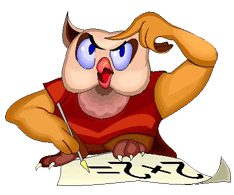 Итоговый контрольный тест по геометрии за курс 7 класса.
вариант 1
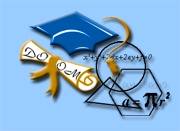 1.   Величины смежных углов пропорциональны числам 5 и 7. Найдите разность между этими углами.
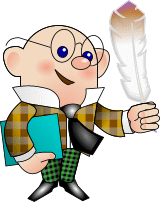 2. В прямоугольном треугольнике АВС     угол С равен 90º, угол А равен  30º, АС = 10     см, СD ┴AB, DE┴AC. Найдите АЕ.
В
D
E
A
С
3.  Прямые АВ и КР параллельны, СМ – секущая.     Разность двух углов, образованных этими     прямыми, равна 130 º. Найдите отношение большего      из этих углов к меньшему.
4. Периметр равнобедренного треугольника равен 15 см, а     одна из его сторон на 4 см меньше другой. Найдите      сумму боковых сторон этого треугольника.
5. Хорда Ав равна 18 см. Оа и Ов – радиусы окружности,    причём угол аов = 90º . Найдите расстояние от     точки О до хорды АВ.
6. В треугольнике МРК угол Р составляет 60% угла К,    а угол М на 4º больше угла Р. Найдите угол Р.
7. В треугольнике АВС углы В и С относятся как  5 : 3, а угол А    на 80º больше их разности. Найдите углы, на которые высота     треугольника АD разбивает угол А.
8. Высоты равнобедренного треугольника, проведенные из вершин     при основании, при пересечении образуют угол в 140º. Найдите      угол, противолежащий основанию.
9. Биссектриса угла при основании равнобедренного треугольника    равна стороне треугольника. Определите угол при основании.
10. На какое наибольшее число равнобедренных треугольников можно       разделить данный треугольник тремя отрезками.
Верных ответов
оценка